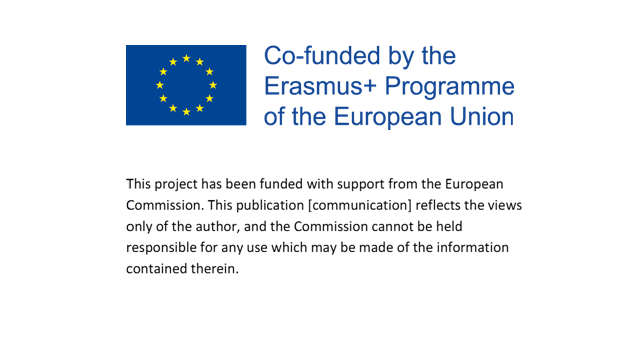 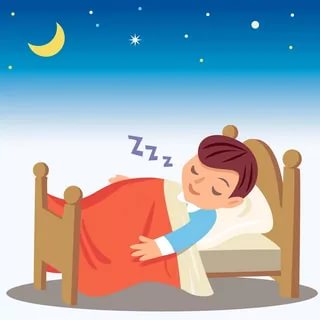 “MY DAY”
Mehmet Rayan Gürkan
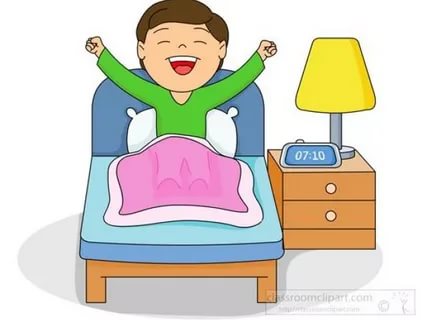 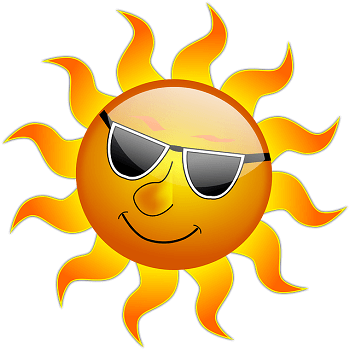 I wake up.
I have a delicious breakfast.
I had my breakfast and now it is time to play.
Let’s study!
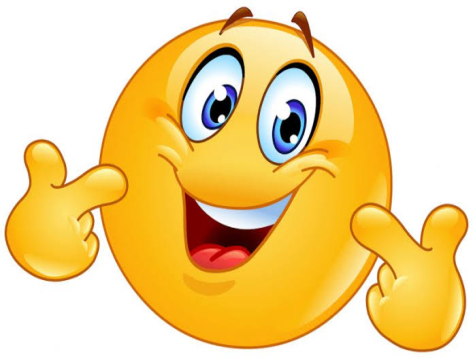 I have a waterpolo match.
Photos of Izmir
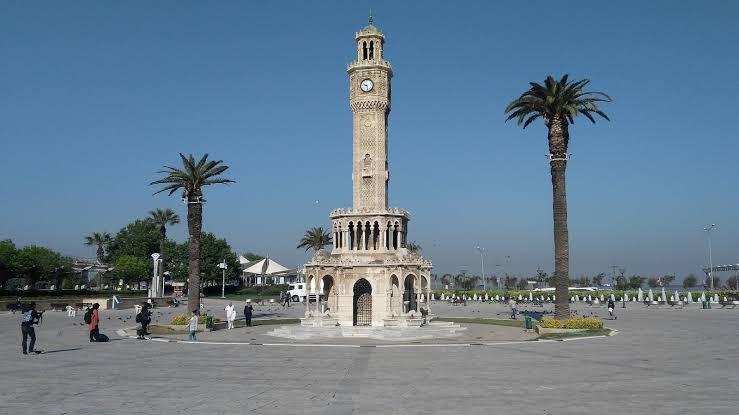 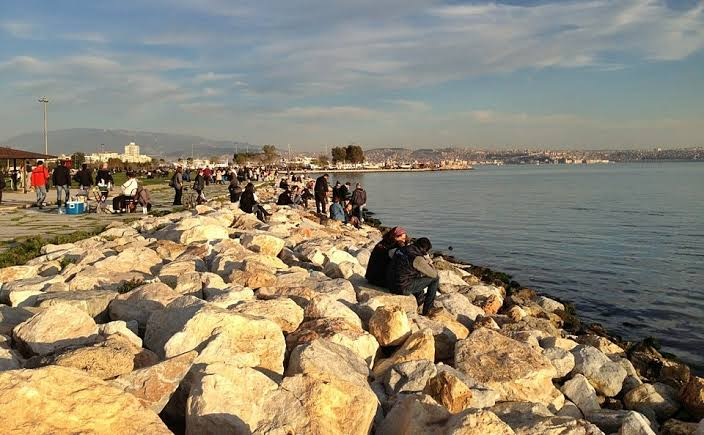 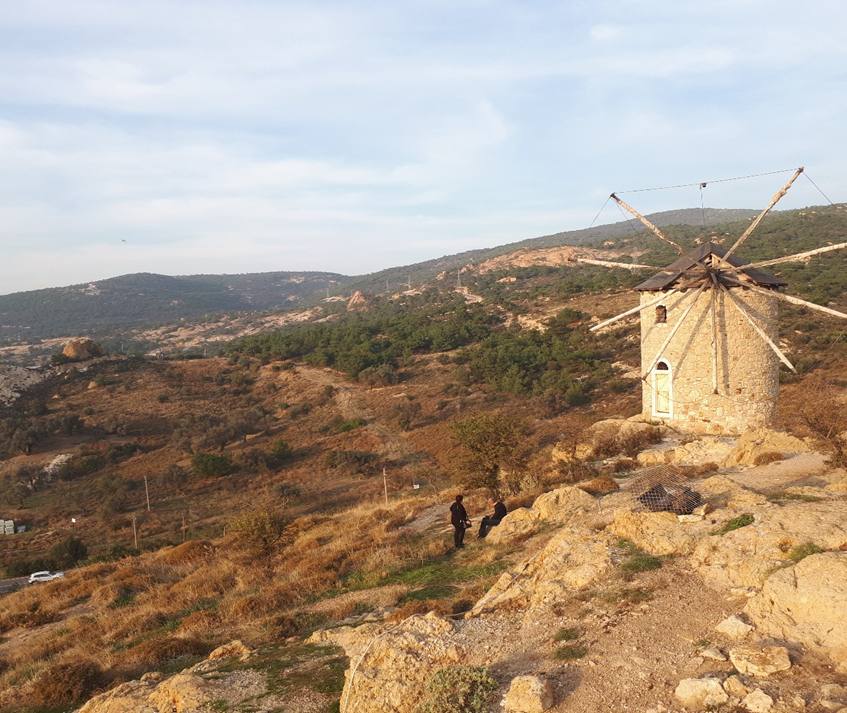 I go to Foça.
Foça is a place which is near  the sea.
Photos from Foça.
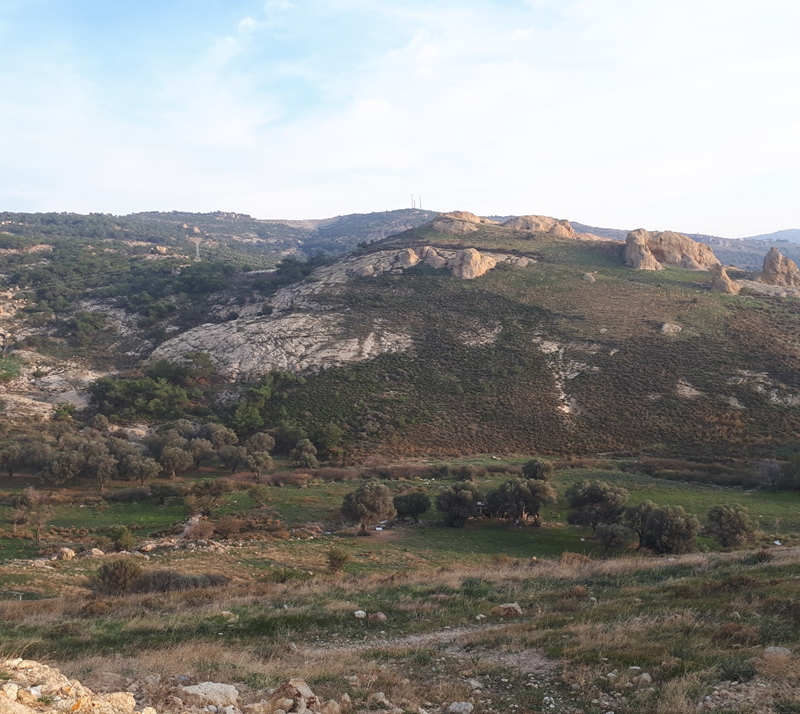 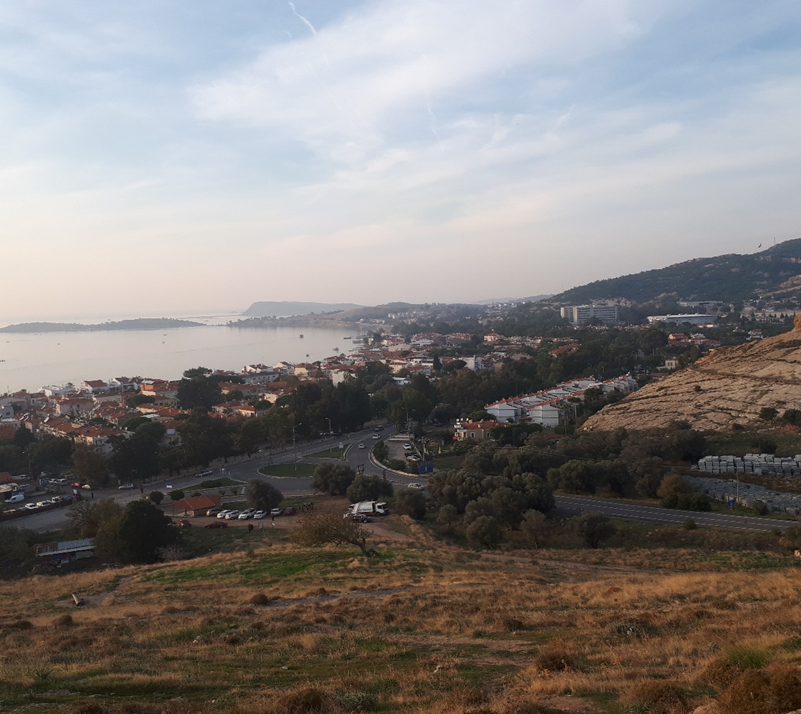 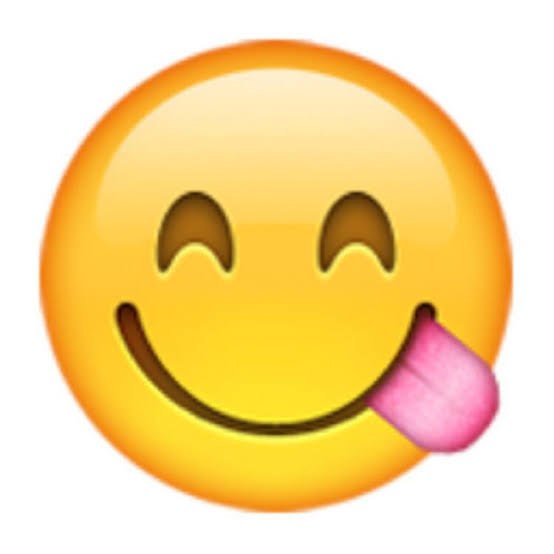 I eat fish.
At the end of the day I read “Harry Potter” before I go to sleep.
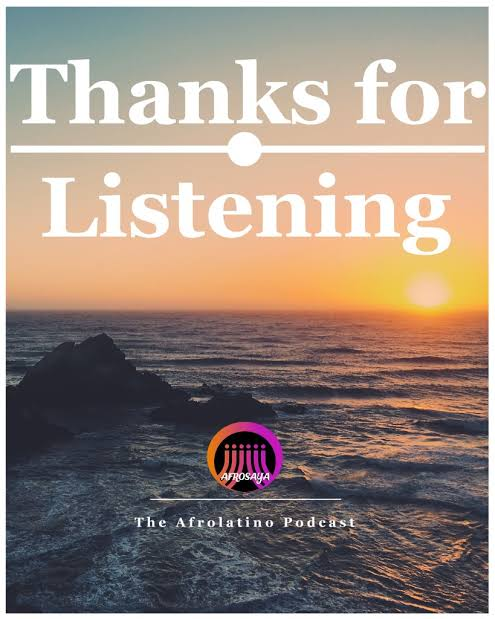